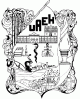 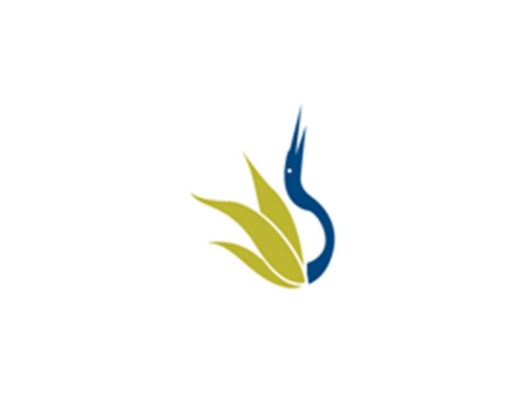 UNIVERSIDAD AUTÓNOMA DEL ESTADO DE HIDALGO
ESCUELA SUPERIOR DE ZIMAPÁN
Licenciatura en Derecho 

Inglés III

L.E.L.I. Paulina Trujillo Castillo

Enero – Junio 2016
Resumen (abstract): 
Ésta presentación muestra vocabulario que podemos usar en el aeropuerto.
(This presentation shows some vocabulary we can do at the airport.)


 Palabras claves en idioma (keywords): 
Travel, ticket, seat, check – in, leave.
Objetivo general:
El alumno podrá entender y compartir información acerca de experiencias, eventos pasados que continúan en el presente, hablar acerca de sentimientos personales así como también el expresar acuerdo y/o desacuerdo con el propósito de mantener una interacción social de sucesos pasados en relación con el presente.
Nombre de la unidad:
4. Different cultures
 
Objetivo de la unidad:
Al término de la unidad, el alumno será capaz de expresar experiencias de vida de manera oral y escrita, así como la duración de las mismas. Podrá describir lugares y preguntar acerca de los que no conoce.
Tema:

4.4 At the airport

Introducción:

When we go to the airport, there are some words we must know in order to move around easily.
Desarrollo del tema:
This is a list of vocabulary we should know if we go to an international airport.
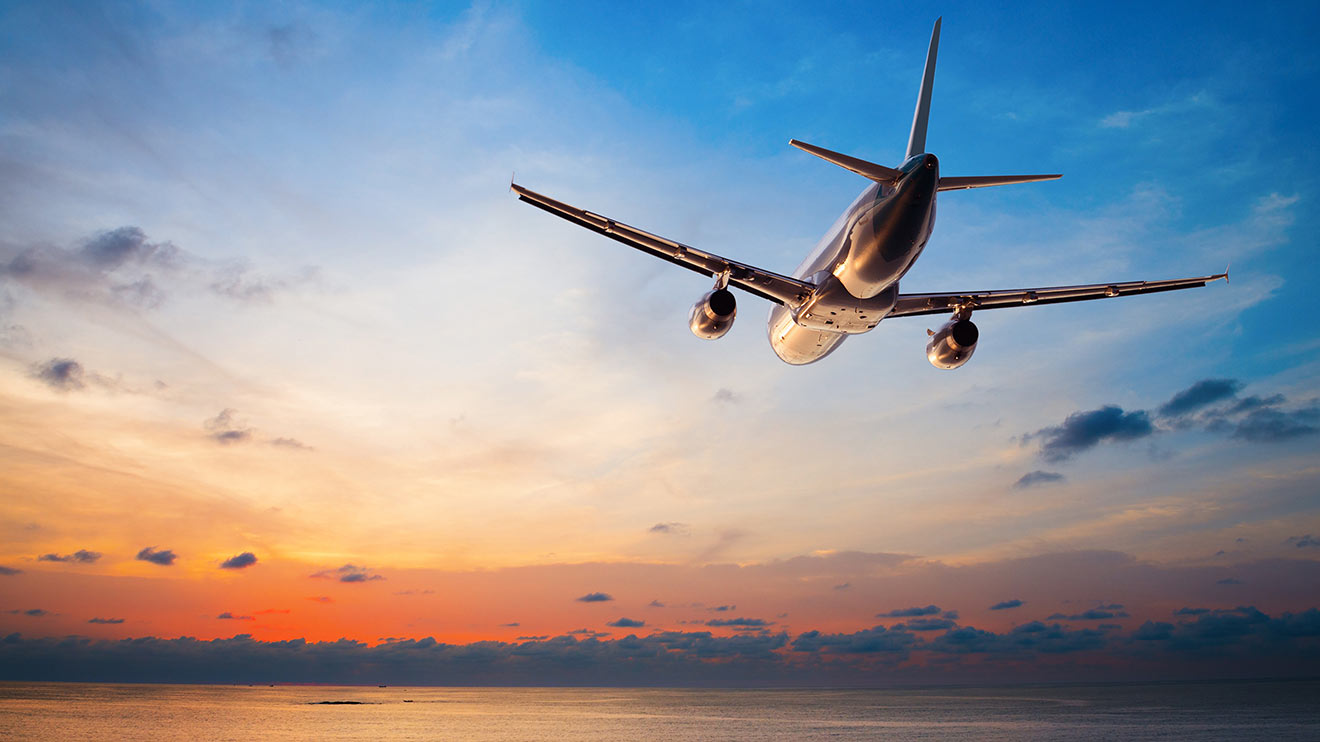 Bibliografía sugerida para el tema:

Redston, C. Cunningham, G. (2005). Face2Face Elementary Student’s Book. Cambridge, London. Cambridge University Press.